CSE 332 Data Abstractions:Priority Queues, Heaps, and a Small Town Barber
Kate Deibel
Summer 2012
June 25, 2012
CSE 332 Data Abstractions, Summer 2012
1
Announcements
David's Super Awesome Office Hours
Mondays 2:30-3:30 CSE 220
Wednesdays 2:30-3:30 CSE 220
Sundays 1:30-3:30 Allen Library Research Commons
Or by appointment

Kate's Fairly Generic But Good Quality Office Hours
Tuesdays, 2:30-4:30 CSE 210
Whenever my office door is open
Or by appointment
June 25, 2012
CSE 332 Data Abstractions, Summer 2012
2
Announcements
Remember to use cse332-staff@cs
Or at least e-mail both me and David
Better chance of a speedy reply

Kate is not available on Thursdays
I've decided to make Thursdays my focus on everything but Teaching days
I will not answer e-mails received on Thursdays until Friday
June 25, 2012
CSE 332 Data Abstractions, Summer 2012
3
Today
Amortized Analysis Redux 
Review of Big-Oh times for Array, Linked-List and Tree Operations
Priority Queue ADT
Heap Data Structure
June 25, 2012
CSE 332 Data Abstractions, Summer 2012
4
Thinking beyond one isolated operation
Amortized Analysis
June 25, 2012
CSE 332 Data Abstractions, Summer 2012
5
Amortized Analysis
What happens when we have a costly operation that only occurs some of the time?

Example:
	My array is too small. Let's enlarge it.

	Option 1: 	Increase array size by 5
			Copy old array into new one

	Option 2: 	Double the array size
			Copy old array into new one

We will now explore amortized analysis!
June 25, 2012
CSE 332 Data Abstractions, Summer 2012
6
Stretchy Array (version 1)
StretchyArray: 
	maxSize: positive integer (starts at 0)
	array: an array of size maxSize
	count: number of elements in array

	put(x): add x to the end of the array
		if maxSize == count
			make new array of size (maxSize + 5)
			copy old array contents to new array
			maxSize = maxSize + 5
		array[count] = x
		count = count + 1
June 25, 2012
CSE 332 Data Abstractions, Summer 2012
7
Stretchy Array (version 2)
StretchyArray: 
	maxSize: positive integer (starts at 0)
	array: an array of size maxSize
	count: number of elements in array

	put(x): add x to the end of the array
		if maxSize == count
			make new array of size (maxSize * 2)
			copy old array contents to new array
			maxSize = maxSize * 2
		array[count] = x
		count = count + 1
June 25, 2012
CSE 332 Data Abstractions, Summer 2012
8
Performance Cost of put(x)
In both stretchy array implementations, put(x)is defined as essentially:	if maxSize == count
		make new array of bigger size
		copy old array contents to new array
		update maxSize
	array[count] = x
	count = count + 1	

What f(n) is put(x) in O( f(n) )?
June 25, 2012
CSE 332 Data Abstractions, Summer 2012
9
Performance Cost of put(x)
In both stretchy array implementations, put(x)is defined as essentially:	if maxSize == count				O(1)
		make new array of bigger size		O(1)
		copy old array contents to new array	O(n)
		update maxSize					O(1)
	array[count] = x					O(1)
	count = count + 1					O(1)

In the worst-case, put(x) is O(n) where n is the current size of the array!!
June 25, 2012
CSE 332 Data Abstractions, Summer 2012
10
But…
June 25, 2012
CSE 332 Data Abstractions, Summer 2012
11
Amortized Analysis of StretchyArray Version 1
June 25, 2012
CSE 332 Data Abstractions, Summer 2012
12
Amortized Analysis of StretchyArray Version 1
Every five steps, we have to do a multiple of five more work
June 25, 2012
CSE 332 Data Abstractions, Summer 2012
13
Amortized Analysis of StretchyArray Version 1
Assume the number of puts is n=5k
We will make n calls to array[count]=x
We will stretch the array k times and will cost:
0 + 5 + 10 + ⋯ + 5(k-1)

Total cost is then:
n + (0 + 5 + 10 + ⋯ + 5(k-1))
= n + 5(1 + 2 + ⋯ +(k-1))
= n + 5(k-1)(k-1+1)/2
= n + 5k(k-1)/2
≈ n + n2/10
June 25, 2012
CSE 332 Data Abstractions, Summer 2012
14
Amortized Analysis of StretchyArray Version 2
June 25, 2012
CSE 332 Data Abstractions, Summer 2012
15
Amortized Analysis of StretchyArray Version 2
Enlarge steps happen basically when i is a power of 2
June 25, 2012
CSE 332 Data Abstractions, Summer 2012
16
Amortized Analysis of StretchyArray Version 2
Assume the number of puts is n=2k
We will make n calls to array[count]=x
We will stretch the array k times and will cost:
≈1 + 2 + 4 + ⋯ + 2k-1

Total cost is then:
≈ n + (1 + 2 + 4 + ⋯ + 2k-1)
≈ n + 2k – 1
≈ 2n - 1
June 25, 2012
CSE 332 Data Abstractions, Summer 2012
17
The Lesson
With amortized analysis, we know that over the long run (on average):
If we stretch an array by a constant amount, each put(x) call is O(n) time
If we double the size of the array each time, each put(x) call is O(1) time

In general, paying a high-cost infrequently can pay off over the long run.
June 25, 2012
CSE 332 Data Abstractions, Summer 2012
18
What about wasted space?
Two options:
We can adjust our growth factor
As long as we multiply the size of the array by a factor >1, amortized analysis holds
We can also shrink the array:
A good rule of thumb is to halve the array when it is only 25% full
Same amortized cost
June 25, 2012
CSE 332 Data Abstractions, Summer 2012
19
Memorize these. They appear all the time.
Array, List, and Tree performance
June 25, 2012
CSE 332 Data Abstractions, Summer 2012
20
Very Common Interactions
When we are working with data, there are
three very common operations:
Insert(x): insert x into structure
Find(x): determine if x is in structure
Remove(i): remove item as position i
Delete(x): find and delete x from structure

Note that when we usually delete, we
First find the element to remove 
Then we remove it
Overall time is O(Find + Remove)
June 25, 2012
CSE 332 Data Abstractions, Summer 2012
21
Arrays and Linked Lists
Most common data structures
Several variants
Unsorted Array
Unsorted Circular Array
Unsorted Linked List
Sorted Array
Sorted Circular Array
Sorted Linked List
We will ignore whether the list is singly or doubly-linked
Usually only leads to a constant factor change in overall performance
June 25, 2012
CSE 332 Data Abstractions, Summer 2012
22
Binary Search Tree (BST)
Another common data structure
Each node has at most two children
Left child's value is less than its parent
Right child's value is greater than parent
Structure depends on order elements were inserted into tree
Best performance occursif the tree is balanced 
General properties
Min is leftmost node
Max is rightmost node
50
20
80
14
34
78
17
79
June 25, 2012
CSE 332 Data Abstractions, Summer 2012
23
Worst-Case Run-Times
June 25, 2012
CSE 332 Data Abstractions, Summer 2012
24
Worst-Case Run-Times
June 25, 2012
CSE 332 Data Abstractions, Summer 2012
25
Remove in an Unsorted Array
Let's say we want to remove the item at position i in the array
All that we do is move the last item in the array to position i
last item
⋯
⋯
i
last item
⋯
⋯
i
June 25, 2012
CSE 332 Data Abstractions, Summer 2012
26
Remove in a Binary Search Tree
Replace node based on following logic
If no children, just remove it
If only one child, replace node with child
If two children, replace node with the smallest data for the right subtree
See Weiss 4.3.4 for implementation details
June 25, 2012
CSE 332 Data Abstractions, Summer 2012
27
Balancing a Tree
How do you guarantee that a BST will always be  balanced?
Non-trivial task
We will discuss several implementations next Monday
June 25, 2012
CSE 332 Data Abstractions, Summer 2012
28
The immediate priority is to discuss heaps.
Priority Queues
June 25, 2012
CSE 332 Data Abstractions, Summer 2012
29
Scenario
What is the difference between waiting for service at a pharmacy versus an ER?

Pharmacies usually follow the ruleFirst Come, First Served

Emergency Rooms assign priorities based on each individual's need
Queue
PriorityQueue
June 25, 2012
CSE 332 Data Abstractions, Summer 2012
30
New ADT: Priority Queue
Each item has a “priority”
The next/best item has the lowest priority
So “priority 1” should come before “priority 4”
Could also do maximum priority if so desired

Operations: 
insert
deleteMin

deleteMin returns/deletes item with lowest priority
Any ties are resolved arbitrarily
Fancier PQueues may use a FIFO approach for ties
6        2
  15           23
          12         18
45       3               7
insert
deleteMin
June 25, 2012
CSE 332 Data Abstractions, Summer 2012
31
Priority Queue Example
insert a with priority 5
	insert b with priority 3
	insert c with priority 4
	w = deleteMin
	x = deleteMin
	insert d with priority 2
	insert e with priority 6
	y = deleteMin
	z = deleteMin
after execution:

	w = b 
	x = c 
	y = d 
	z = a
To simplify our examples, we will just use the priority values from now on
June 25, 2012
CSE 332 Data Abstractions, Summer 2012
32
Applications of Priority Queues
PQueues are a major and common ADT
Forward network packets by urgency
Execute work tasks in order of priority 
“critical” before “interactive” before “compute-intensive” tasks
allocating idle tasks in cloud environments
A fairly efficient sorting algorithm
Insert all items into the PQueue
Keep calling deleteMin until empty
June 25, 2012
CSE 332 Data Abstractions, Summer 2012
33
Advanced PQueue Applications
“Greedy” algorithms
Efficiently track what is “best” to try next

Discrete event simulation (e.g., virtual worlds, system simulation)
Every event e happens at some time t and generates new events e1, …, en at times t+t1, …, t+tn
Naïve approach: 
Advance “clock” by 1, check for events at that time
Better approach:
Place events in a priority queue (priority = time)
Repeatedly: deleteMin and then insert new events
Effectively “set clock ahead to next event”
June 25, 2012
CSE 332 Data Abstractions, Summer 2012
34
From ADT to Data Structure
How will we implement our PQueue?
We need to add one more analysis to the above: finding the min value
June 25, 2012
CSE 332 Data Abstractions, Summer 2012
35
Finding the Minimum Value
June 25, 2012
CSE 332 Data Abstractions, Summer 2012
36
Finding the Minimum Value
June 25, 2012
CSE 332 Data Abstractions, Summer 2012
37
Best Choice for the PQueue?
June 25, 2012
CSE 332 Data Abstractions, Summer 2012
38
None are that great
We generally have to pay linear time for either insert or deleteMin
Made worse by the fact that:# inserts ≈ # deleteMins

Balanced trees seem to be the best solution with O(log n) time for both
But balanced trees are complex structures
Do we really need all of that complexity?
June 25, 2012
CSE 332 Data Abstractions, Summer 2012
39
Our Data Structure: The Heap
Key idea: Only pay for functionality needed
Do better than scanning unsorted items
But do not need to maintain a full sort

The Heap:
O(log n) insert and O(log n) deleteMin
If items arrive in random order, then the  average-case of insert is O(1)
Very good constant factors
June 25, 2012
CSE 332 Data Abstractions, Summer 2012
40
Reviewing Some Tree Terminology
root(T): 
leaves(T):
children(B):
parent(H):
siblings(E):
ancestors(F):
descendents(G):
subtree(G):
A
D-F, I, J-N
D, E, F
G
D, F
B, A
H, I, J-N
G and itschildren
Tree T
A
B
C
D
E
F
G
H
I
J
K
L
M
N
June 25, 2012
CSE 332 Data Abstractions, Summer 2012
41
[Speaker Notes: Trees have many uses, and we’ll take about them later. To start, let’s just review the basics.

Let’s review the words:
root: A
leaf: DEFJKLMNI
child:A - C or H - K leaves have no children
parent: C - A or L - H the root has no parent
sibling: D - E or F or J - K,L,M, or N
grandparent: G to A
grandchild: C to H or I
ancestor: the node itself or any ancestor’s parent
descendent: the node itself or any child’s descendent
subtree: a node and all its descendents]
Some More Tree Terminology
# edges
depth(B):
height(G):
height(T):
degree(B):
branching factor(T):
1
2
4
3
0-5
Tree T
A
# edges on path from root to self
B
C
# edges on longest path from node to leaf
D
E
F
G
H
I
# children of a node
MAX # children of a node for a BST this is??
J
K
L
M
N
June 25, 2012
CSE 332 Data Abstractions, Summer 2012
42
[Speaker Notes: Depth: the number of edges along the path from the root to the node
height: the number of edges along the longest path from the node to a leaf
degree: the number of children of the node
branching factor: the maximum degree of any node (or sometimes the average)
preorder traversal: running through all the nodes in the tree, starting with the parent, then all the children
postorder traversal: run through all the nodes starting with the children and then the parents]
Types of Trees
Binary tree:  	Every node has ≤2 children

n-ary tree:  	Every node as ≤n children

Perfect tree:  Every row is completely full

Complete tree:  	All rows except the bottom are completely full, and it is filled from left to right
Perfect Tree
Complete Tree
June 25, 2012
CSE 332 Data Abstractions, Summer 2012
43
Some Basic Tree Properties
Nodes in a perfect binary tree of height h?
	2h+1-1

Leaves in a perfect binary tree of height h?
	2h

Height of a perfect binary tree with n nodes?
	⌊log2 n⌋

Height of a complete binary tree with n nodes?
	⌊log2 n⌋
June 25, 2012
CSE 332 Data Abstractions, Summer 2012
44
Properties of a Binary Min-Heap
More commonly known as a binary heap or simply a heap
Structure Property: 	A complete [binary] tree
Heap Property:	The priority of every non-root node is greater than the priority of its parent

How is this different from a binary search tree?
June 25, 2012
CSE 332 Data Abstractions, Summer 2012
45
Properties of a Binary Min-Heap
More commonly known as a binary heap or simply a heap
Structure Property: 	A complete [binary] tree
Heap Property:	The priority of every non-root node is greater than the priority of its parent
30
10
20
80
20
80
13
25
40
60
85
99
A Heap
Not a Heap
50
700
June 25, 2012
CSE 332 Data Abstractions, Summer 2012
46
Properties of a Binary Min-Heap
Where is the minimum priority item?
	At the root

What is the height of a heap with n items?
	⌊log2 n⌋
10
20
80
40
60
85
99
A Heap
50
700
June 25, 2012
CSE 332 Data Abstractions, Summer 2012
47
Basics of Heap Operations
findMin:
return root.data

deleteMin: 
Move last node up to root
Violates heap property, so Percolate Down to restore

insert:
Add node after last position
Violate heap property, so Percolate Up to restore
10
The general idea:
Preserve the complete tree structure property
This likely breaks the heap property
So percolate to restore the heap property
20
80
40
60
85
99
50
700
June 25, 2012
CSE 332 Data Abstractions, Summer 2012
48
DeleteMin Implementation
1. Delete value at root node (and store it for later return)
There is now a "hole" at the root. We must "fill" the hole with another value, must have a tree with one less node, and it must still be a complete tree
The "last" node is the is obvious choice, but now the heap property is violated
We percolate down to fix the heap
While greater than either child
	Swap with smaller child
4
3
7
5
8
9
11
9
6
10
10
4
3
7
5
8
9
11
9
6
10
June 25, 2012
CSE 332 Data Abstractions, Summer 2012
49
Percolate Down
While greater than either child
	Swap with smaller child
?
10
3
3
?
4
3
4
4
8
10
?
7
5
8
9
7
5
8
9
7
5
9
10
11
9
6
11
9
6
11
9
6
What is the runtime?
O(log n)
Why does this work?
Both children are heaps
June 25, 2012
CSE 332 Data Abstractions, Summer 2012
50
Insert Implementation
To maintain structure property, there is only one node we can insert into that keeps the tree complete.We put our new data there.
We then percolate up to fix the heap property:
While less than parent 	Swap with parent
2
1
1
4
4
8
8
7
7
5
5
10
10
9
9
11
11
9
9
6
6
2
June 25, 2012
CSE 332 Data Abstractions, Summer 2012
51
Percolate Up
While less than parent
	Swap with parent
1
1
1
?
4
8
4
8
8
2
?
7
5
10
9
7
10
9
7
4
10
9
2
?
11
9
6
2
11
9
6
11
9
6
5
5
What is the runtime?
O(log n)
Why does this work?
Both children are heaps
June 25, 2012
CSE 332 Data Abstractions, Summer 2012
52
Achieving Average-Case O(1) insert
Clearly, insert and deleteMin are worst-case O(log n) 
But we promised average-case O(1) insert

Insert only requires finding that one special spot
Walking the tree requires O(log n) steps

We should only pay for the functionality we need
Why have we insisted the tree be complete?

All complete trees of size n contain the same edges
So why are we even representing the edges?

Here comes the really clever bit about implementing heaps!!!
June 25, 2012
CSE 332 Data Abstractions, Summer 2012
53
1
2
3
6
4
5
8
9
10
11
12
Array Representation of a Binary Heap
From node i:
left child: 	2i
right child: 2i+1
parent: 	i / 2
A
B
C
2 * i
7
F
G
D
E
(2 * i)+1
H
I
J
K
L
└ i / 2┘
We skip index 0 to make the math simpler
Actually, it can be a good place to store the current size of the heap
June 25, 2012
CSE 332 Data Abstractions, Summer 2012
54
[Speaker Notes: Left child of node I = 2 * I
Right child  I = (2*i) +1
Parent of node I is at i/2 (floor)]
Pseudocode: insert
This pseudocode uses ints.  In real use, you will have data nodes with priorities.
void insert(int val) {
	if(size == arr.length-1)
    resize();  
  size = size + 1;
  i = percolateUp(size, val);
  arr[i] = val;
}
int percolateUp(int hole, int val) {
  while(hole > 1 && val < arr[hole/2])
    arr[hole] = arr[hole/2];
    hole = hole / 2;
  }
  return hole;
}
June 25, 2012
CSE 332 Data Abstractions, Summer 2012
55
Pseudocode: deleteMin
This pseudocode uses ints.  In real use, you will have data nodes with priorities.
int deleteMin() {
  if(isEmpty()) throw…
  ans = arr[1];
  hole = percolateDown(1,arr[size]);
  arr[hole] = arr[size];
  size--;
  return ans;
}
June 25, 2012
CSE 332 Data Abstractions, Summer 2012
56
Pseudocode: deleteMin
int percolateDown(int hole, int val) {
  while(2 * hole <= size) {
    left  = 2 * hole; 
    right = left + 1;
    if(arr[left] < arr[right] || right > size)
      target = left;
    else
      target = right;
  
    if(arr[target] < val) {
      arr[hole] = arr[target];
      hole = target;
    } 
    else
      break;
  }
  return hole;
}
Note that percolateDown is more complicated than percolateUp because a node might not have two children
June 25, 2012
CSE 332 Data Abstractions, Summer 2012
57
Advantages of Array Implementation
Minimal amount of wasted space:
Only index 0 and any unused space on right
No "holes" due to complete tree property
No wasted space representing tree edges

Fast lookups:
Benefit of array lookup speed
Multiplying and dividing by 2 is extremely fast (can be done through bit shifting)
Last used position is easily found by using the PQueue's size for the index
June 25, 2012
CSE 332 Data Abstractions, Summer 2012
58
Disadvantages of Array Implementation
May be too clever:
Will you understand it at 3am three months from now?

What if the array gets too full or too empty?
Array will have to be resized 
Stretchy arrays give us O(1) amortized performance

Advantages outweigh disadvantages: This is how heaps are implemented. Period.
June 25, 2012
CSE 332 Data Abstractions, Summer 2012
59
So why O(1) average-case insert?
Yes, insert's worst case is O(log n)
The trick is that it all depends on the order the items are inserted
Experimental studies of randomly ordered inputs shows the following:
Average 2.607 comparisons per insert(# of percolation passes)
An element usually moves up 1.607 levels 
deleteMin is average O(log n)
Moving a leaf to the root usually requires re-percolating that value back to the bottom
June 25, 2012
CSE 332 Data Abstractions, Summer 2012
60
I promised you a small-town barber…
More on Heaps
June 25, 2012
CSE 332 Data Abstractions, Summer 2012
61
Other Common Heap Operations
decreaseKey(i, p):	O(log n)
given pointer to object in priority queue (e.g., its array index), lower its priority to p
Change priority and percolate up

increaseKey(i, p):	O(log n)
given pointer to object in priority queue (e.g., its array index), raise its priority to p
Change priority and percolate down

remove(i): 	O(log n)
given pointer to object in priority queue (e.g., its array index), remove it from the queue
decreaseKey to p = -, then deleteMin
June 25, 2012
CSE 332 Data Abstractions, Summer 2012
62
Building a Heap
Suppose you have n items to put in a new priority queue… what is the complexity?
Sequence of n inserts  O(n log n)Worst-case is Θ(n log n)

Can we do better?
If we only have access to the insert and deleteMin operations, then NO
There is a faster way, but that requires the ADT to have buildHeap operation

When designing an ADT, adding more and more specialized operations leads to tradeoffs with Convenience, Efficiency, and Simplicity
June 25, 2012
CSE 332 Data Abstractions, Summer 2012
63
Proof that n inserts can be Θ(n log n)
Worst performance is if insert has to percolate up to the root (Occurs when inserted in reverse order)

If n = 7, worst case is
insert(7) takes 0 percolations
insert(6) takes 1 percolation
insert(5) takes 1 percolation
insert(4) takes 2 percolations
insert(3) takes 2 percolations
insert(2) takes 2 percolations
insert(1) takes 2 percolations
June 25, 2012
CSE 332 Data Abstractions, Summer 2012
64
More generally…
June 25, 2012
CSE 332 Data Abstractions, Summer 2012
65
BuildHeap using Floyd’s Algorithm
We can actually build a heap in O(n)

The trick is to use our general strategy for working with the heap:
Preserve structure property
Break and restore heap property

Floyd's Algorithm:
Create a complete tree by putting the n items in array indices 1,…,n
Fix the heap-order property
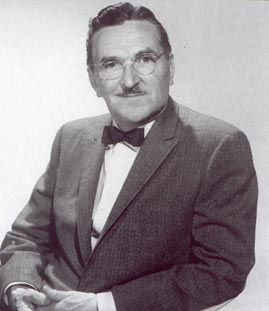 Thank you, Floyd the barber, for your cool O(n) algorithm!!
June 25, 2012
CSE 332 Data Abstractions, Summer 2012
66
[Speaker Notes: http://en.wikipedia.org/wiki/File:Floyd1.jpg]
Floyd’s Algorithm
Bottom-up fixing of the heap
Leaves are already in heap order
Work up toward the root one level at a time
void buildHeap() {
	for(i = size/2; i>0; i--) {
    val  = arr[i];
	  hole = percolateDown(i,val);
    arr[hole] = val;
  }
}
June 25, 2012
CSE 332 Data Abstractions, Summer 2012
67
Example
We use a tree for readability purposes
Red nodes are not less than children  
No leaves are red

We start at i=size/2
12
5
11
3
10
2
9
4
8
1
7
6
June 25, 2012
CSE 332 Data Abstractions, Summer 2012
68
Example
i = 6, node is 2
no change is needed
12
12
5
5
11
11
3
3
10
10
2
2
9
9
4
4
8
8
1
1
7
7
6
6
June 25, 2012
CSE 332 Data Abstractions, Summer 2012
69
Example
i = 5, node is 10
10 percolates down; 1 moves up
12
12
5
5
11
11
3
3
10
1
2
2
9
9
4
4
8
8
1
10
7
7
6
6
June 25, 2012
CSE 332 Data Abstractions, Summer 2012
70
Example
i = 4, node is 3
no change is needed
12
12
5
5
11
11
3
3
1
1
2
2
9
9
4
4
8
8
10
10
7
7
6
6
June 25, 2012
CSE 332 Data Abstractions, Summer 2012
71
Example
i = 3, node is 11
11 percolates down twice; 2 and 6 move up
12
12
5
5
11
2
3
3
1
1
2
6
9
9
4
4
8
8
10
10
7
7
6
11
June 25, 2012
CSE 332 Data Abstractions, Summer 2012
72
Example
i = 2, node is 5
5 percolates down; 1 moves up (again)
12
12
5
1
2
2
3
3
1
5
6
6
9
9
4
4
8
8
10
10
7
7
11
11
June 25, 2012
CSE 332 Data Abstractions, Summer 2012
73
Example
i = 1, node is 12
12 percolates down; 1, 3, and 4 move up
12
1
1
3
11
2
3
4
5
5
2
6
9
9
4
12
8
8
10
10
7
7
6
11
June 25, 2012
CSE 332 Data Abstractions, Summer 2012
74
But is it right?
Floyd's algorithm "seems to work"

We will prove that it does work
First we will prove it restores the heap property (correctness)
Then we will prove its running time (efficiency)
June 25, 2012
CSE 332 Data Abstractions, Summer 2012
75
Correctness
We claim the following is a loop invariant: 
For all j>i, arr[j] is less than its children

True initially: If j > size/2, then j is  a leaf
Otherwise its left child would be at position > size
void buildHeap() {
	for(i = size/2; i>0; i--) {
    val  = arr[i];
	  hole = percolateDown(i,val);
    arr[hole] = val;
  }
}
June 25, 2012
CSE 332 Data Abstractions, Summer 2012
76
Correctness
We claim the following is a loop invariant: 
For all j>i, arr[j] is less than its children

After an iteration: Still true
We know that for j > i + 1, the heap property is maintained (from previous iteration)
percolateDownmaintains heapproperty
arr[i] is fixed bypercolate down
Ergo, loop body maintains the invariant
void buildHeap() {
	for(i = size/2; i>0; i--) {
    val  = arr[i];
	  hole = percolateDown(i,val);
    arr[hole] = val;
  }
}
June 25, 2012
CSE 332 Data Abstractions, Summer 2012
77
Correctness
We claim the following is a loop invariant: 
For all j>i, arr[j] is less than its children

Loop invariant implies that heap property is present
Each node is less than its children
We also know it is a complete tree
∴ It's a heap!
void buildHeap() {
	for(i = size/2; i>0; i--) {
    val  = arr[i];
	  hole = percolateDown(i,val);
    arr[hole] = val;
  }
}
What type of proof was this?
June 25, 2012
CSE 332 Data Abstractions, Summer 2012
78
Efficiency
Easy argument: buildHeap is O(n log n) 
We perform n/2 loop iterations
Each iteration does one percolateDown, and costs O(log n)

This is correct, but can make a tighter analysis.

The heights ofeach percolateare different!
void buildHeap() {
	for(i = size/2; i>0; i--) {
    val  = arr[i];
	  hole = percolateDown(i,val);
    arr[hole] = val;
  }
}
June 25, 2012
CSE 332 Data Abstractions, Summer 2012
79
Efficiency
June 25, 2012
CSE 332 Data Abstractions, Summer 2012
80
Proof of Summation
June 25, 2012
CSE 332 Data Abstractions, Summer 2012
81
Lessons from buildHeap
Without buildHeap, the PQueue ADT allows clients to implement their own buildHeap with worst-case Θ(n log n)

By providing a specialized operation internal to the data structure (with access to the internal data), we can do  a much better O(n) worst case
June 25, 2012
CSE 332 Data Abstractions, Summer 2012
82
Our Analysis of buildHeap
Correctness: 
Example of a non-trivial inductive proof using loop invariants
Efficiency:
First analysis easily proved it was at least O(n log n)
A "tighter" analysis looked at individual steps to show algorithm is O(n)
June 25, 2012
CSE 332 Data Abstractions, Summer 2012
83
Unrelated but consider reading up on the Fallacy of the Heap, also known as Loki's wager
Parting thoughts on Heaps
June 25, 2012
CSE 332 Data Abstractions, Summer 2012
84
What to take away
Priority Queues are a simple to understand ADT
Making a useful data structure for them is tricky
Requires creative thinking for implementation
Resulting array allows for amazing efficiency
June 25, 2012
CSE 332 Data Abstractions, Summer 2012
85
What we are skipping (see textbook)
d-heaps: have d children instead of 2
Makes heaps shallower which is useful for heaps that are too big for memory
The same issue arises for balanced binary search trees (we will study “B-Trees”)

Merging heaps
Given two PQueues, make one PQueue
O(log n) merge impossible for binary heaps
Can be done with specialized pointer structures

Binomial queues
Collections of binary heap-like structures
Allow for O(log n) insert, delete and merge
June 25, 2012
CSE 332 Data Abstractions, Summer 2012
86